ADAPT - Evento di lancio
Politiche di sviluppo e di cooperazione nel Mediterraneo. Sfide, priorità ed oportunità a sostegno del PAESC
Amparo Montán
24 Febbraio 2017
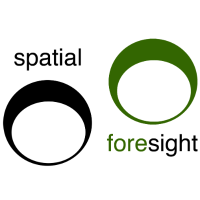 territorial policy support and research
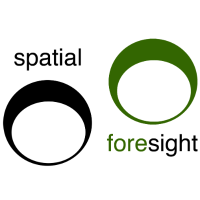 Sfide:
Gli effetti del cambiamento climatico non conoscono i confini
La cooperazione come necessità
La strategia, fondamentale
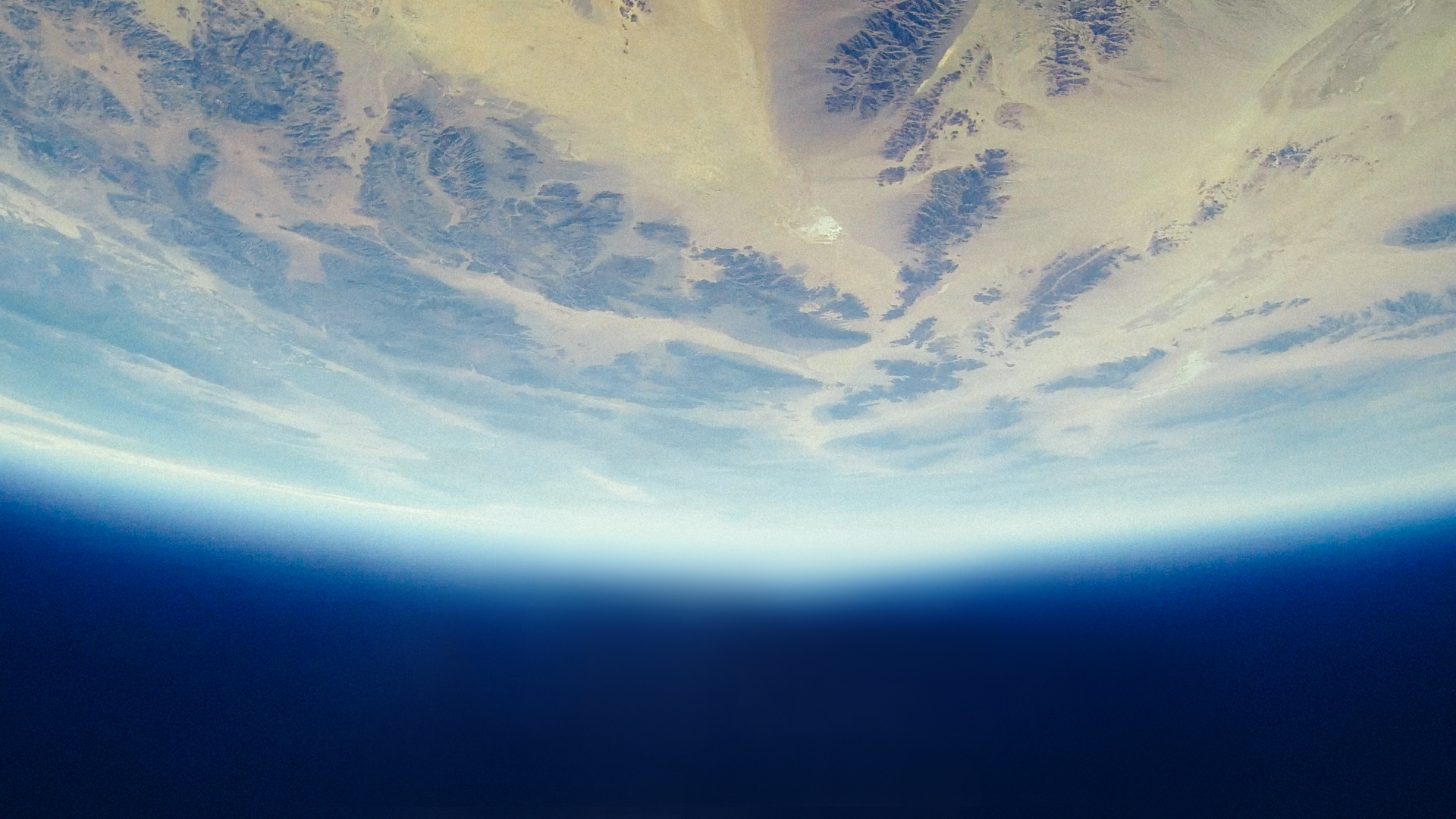 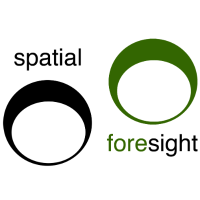 Priorità
Da definire strategicamente
Non esiste una strategia macro-regionale per tutto il Mediterraneo
Altri esempi:
EUSAIR: www.adriatic-ionian.eu
Westmed Maritime Initiative: www.westmed-initiative.eu
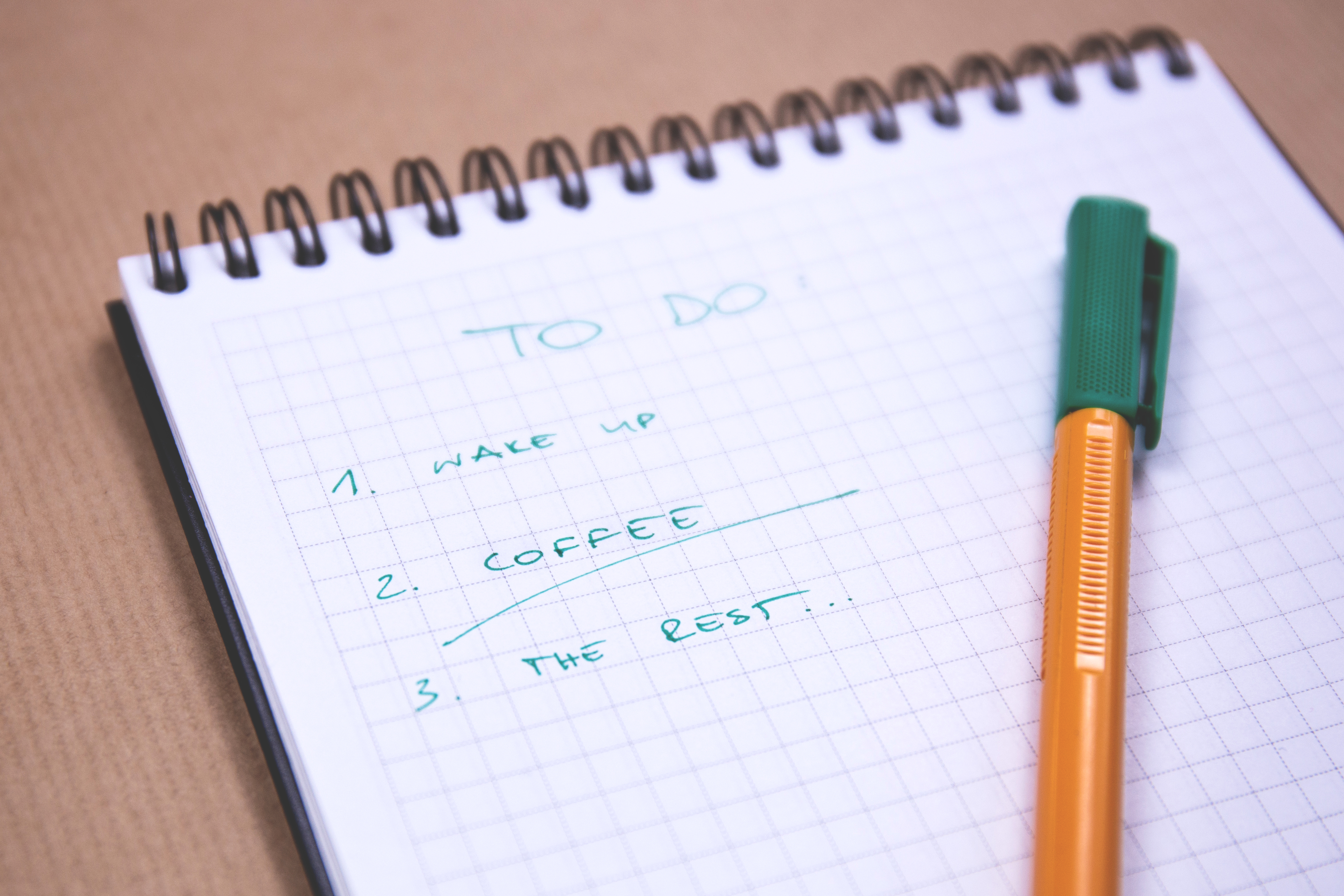 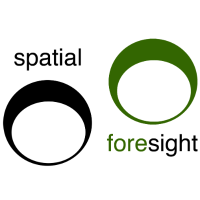 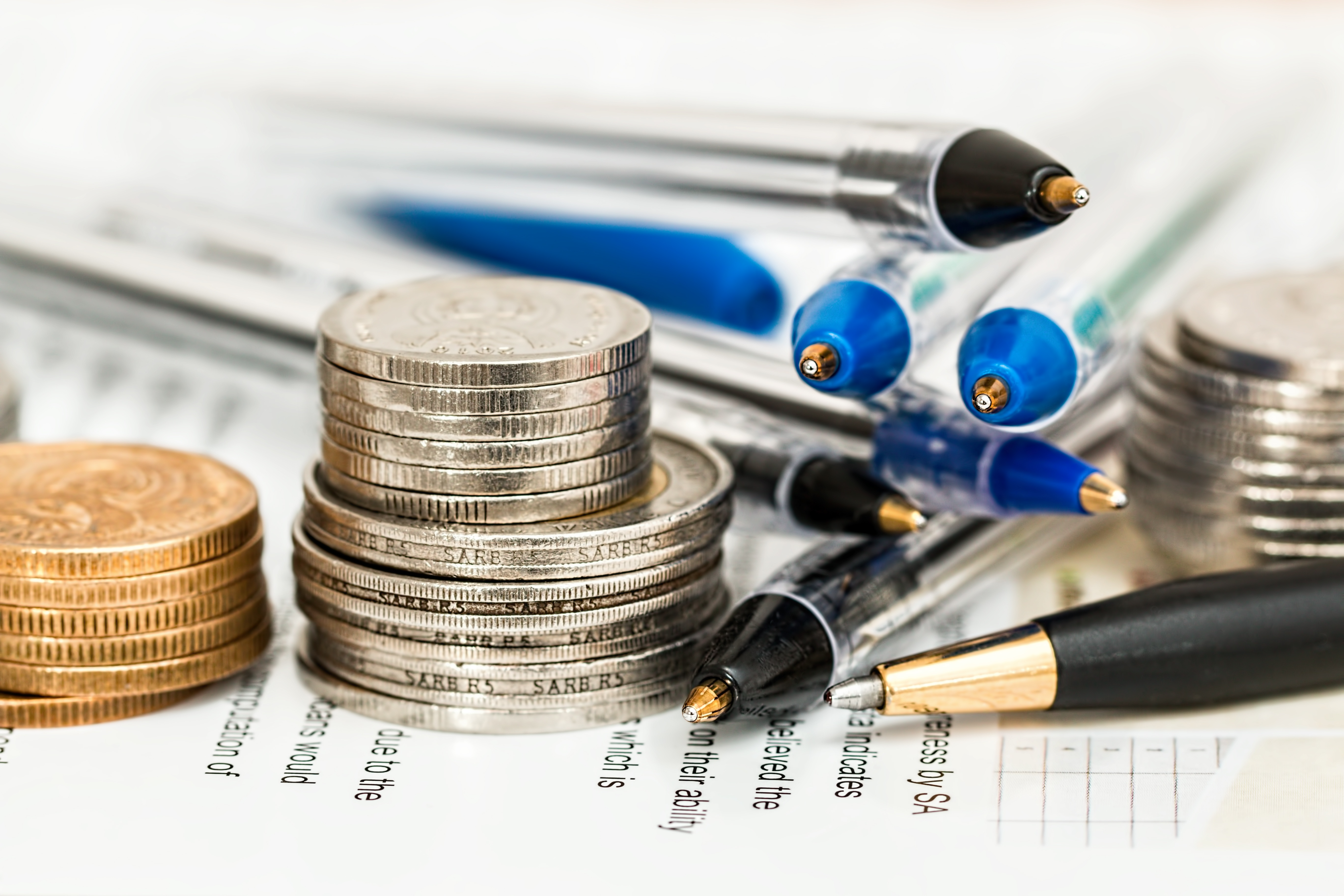 Opportunità:
I programmi Interreg
Il programma ENI CBC Med
Strumenti finanziari? 
www.fi-compass.eu
Urban Development Fund Pomorskie: https://www.fi-compass.eu/publication/case-studies/case-study-urban-development-fund-pomorskie
London Green Fund: https://www.fi-compass.eu/publication/case-studies/case-study-london-green-fund
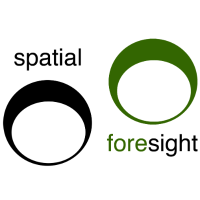 Grazie
amparo.montan@spatialforesight.eu